AÇÕES DA SECRETARIA DE EDUCAÇÃO - 2021
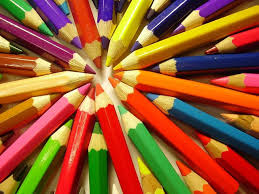 Educação - 2021
QUATRO  EIXOS NORTEADORES  DA SECRETARIA DE EDUCAÇÃO

1- GESTÃO EDUCACIONAL

2 – FORMAÇÃO DE PROFISSIONAIS DA EDUCAÇÃO 

3 – PRATICAS PEDAGÓGICAS

4 – INFRAESTRUTURA FISICA E RECURSOS PEDAGÓGICOS
Educação - 2021
GESTÃO EDUCACIONAL
Organização aulas remotas/ Pandemia, Planejamento, organização da rede, do pessoal, documentos, regimento interno, normativas, programas, finanças, transporte, merenda e regulamentação educacional.
Educação - 2021
2- FORMAÇÃO DE PROFISSIONAIS DA EDUCAÇÃO:
I Semana Pedagógica e II Semana Pedagógica; 
Formação de Professores: Palestras, oficinas com equipe do NRE,  grupos de estudos sobre BNCC/REFERENCIAL CURRICULAR EM FOCO, para professores da   Educação Infantil e anos Iniciais;
Educação - 2021
3 – PRATICAS  PEDAGÓGICAS E AVALIAÇÃO:
3 ESCOLAS
Atendimento dos alunos de forma Hibrida/Presencial, com aulas em vídeos, com atividades e avaliações impressas, com apoio, sala de recurso, e atendimento de  psicóloga; (parceria com a saúde)
01 Classe Especial
03 Sala de Recurso Multifuncional
Programa Educa Juntos para as series iniciais.
Programa Aprender Valor
Programa Tempo de Aprender
Programa Agrinho
EDUCAÇÃO - 2021
PROGRAMAS  DA EDUCAÇÃO:
SERE
SIGET 
SERP
SIMEC/PAR
SIGPC
SIGECOM
SIGARP
SIOPE
PNAE
PNATE
CONSELHOS: CAE, CACS, COMSEA, CME, COMITE TRANSPORTE ESCOLAR, COMISSÃO PLANO DE CARREIRA, COMISSÃO DO PME.
Educação - 2021
4- INFRAESTRUTURA FISICA E RECURSOS PEDAGÓGICOS
TRANSPORTE ESCOLAR FROTA PRÓPRIA 
07 Ônibus
01 carro
TRANSPORTE TERCEIRIZADA
5 Veículos terceirizado
Numero de alunos atendidos no municipio :
586 alunos
Sendo 1.326 Km rodados  por dia
Educação - 2022
Aquisição 2021
Manutenção e reparos dos veículos da frota da Educação;
Aquisição de óleos,  combustível , peças e pneus para a frota;
Aquisição de impressoras para as escolas;
Material de expediente: toners, papel, tinta para impressoras.
1 Veiculo Modelo Van,
Materiais para finalizar quadra coberta da Escola Princesa Isabel – Ribeirão
Materiais de construção para reforma Escola Manoel Jose Lopes
Mão de Obra reformas Escolas e Cemeis.
Educação - 2018
EPIS para Servidores
Término da quadra da Escola Princesa Isabel de Ribeirão Bonito.
Reforma da Escola Manoel Jose Lopes em andamento.
Quadra de Grandes Rios em Andamento.
Educação - 2018
OBRIGADA PELA ATENÇÃO